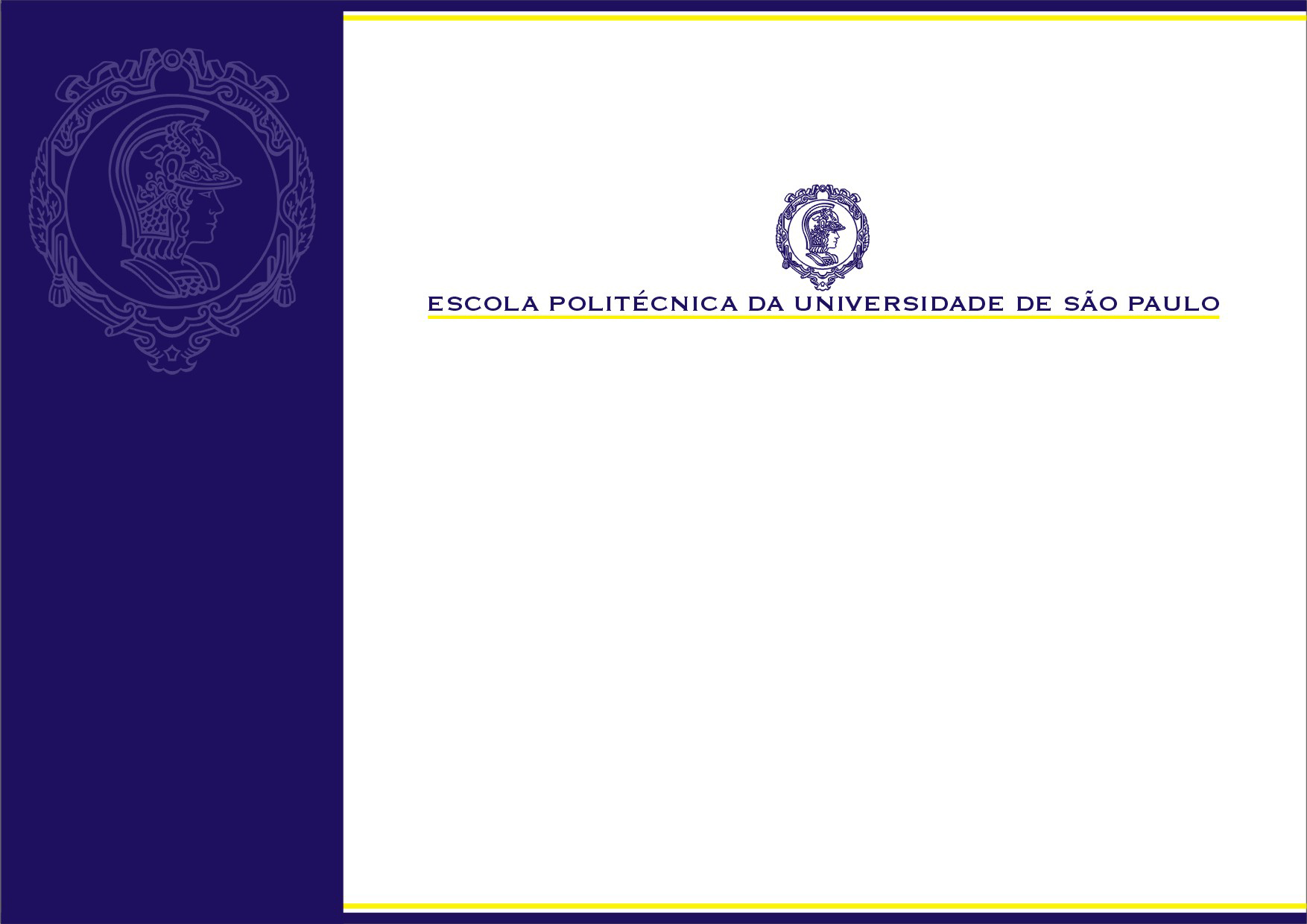 PME 3400-VIBRAÇÕES
Prof. Francisco E. B. Nigro
São Paulo, 12/05/2020
1
Vibrações Forçadas em Sistemas com 1 Grau de Liberdade
Solução de Problemas Propostos sobre Vibrações
Identificar os reservatórios de energia cinética e potencial
Identificar as possíveis excitações da vibração e em qual modelo simplificado se encaixam. Se não existirem, a vibração será livre
Identificar os elementos dissipativos e em qual modelo simplificado se encaixam
Definir o número de graus de liberdade do sistema e escolher as variáveis função do tempo que representam todas as configurações possíveis do sistema. Preferencialmente tomando-as como zero na posição de equilíbrio
Colocando o sistema em configurações genéricas, obter as equações diferenciais do movimento (TMB, TMA, energia, etc.). Observar que sejam válidas para quaisquer condições de variáveis, e suas derivadas (1ª e 2ª)
2
Vibrações Forçadas em Sistemas com 1 Grau de Liberdade
Solução de Problemas Propostos sobre Vibrações (continuação)
Resolver as ou a equação diferencial do movimento, obtendo a possível evolução do sistema no tempo.
Impor condições iniciais, se for o caso, ou se concentrar na solução de regime permanente (solução particular)
Com base nas soluções, dar as respostas adequadas para a solução final do problema
3
Obrigado pela Atenção
4